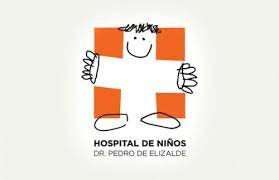 INFECCIÓN URINARIA 
Tratamiento en internación
D
E
F
I
N
I
C
I
O
N
E
S
ITU ALTA ó pielonefritis: infección del parquenquima renal.
ITU BAJA ó cistitis: infección de vejiga.
BACTERIURIA ASINTOMÁTICA

2 muestras con > 100.000 UFC/ml con sedimento urinario normal en pacientes asintomáticos

Solo requiere tratamiento en caso de procedimientos urológicos con riesgo de sangrado de mucosa, pre quirúrgico de pacientes con vejiga neurogénica
BACTERIURIA ASINTOMÁTICA

2 muestras con > 100.000 UFC/ml con sedimento urinario normal en pacientes asintomáticos

Solo requiere tratamiento en caso de procedimientos urológicos con riesgo de sangrado de mucosa, pre quirúrgico de pacientes con vejiga neurogénica
ITU recurrente

ó más episodios en 6 meses o 4 episodios en 1 año

Recaída: mismo episodio
Reinfección: nuevo episodio
DIAGNÓSTICO CLINICO

Neonatos: sepsis, hiper o hipotermia, ictericia, mal progreso de peso, vómitos.
Lactantes: fiebre sin foco, astenia, mal progreso de peso, vómitos
Niños con ITU alta: mal estado general, escalofríos, dolor abdominal  y/o lumbar, fiebre +/- síntomas de ITU baja
Niños con ITU baja: disuria, polaquiuria
D
I
A
G
N
O
S
T
I
C
O
Sedimento urinario: >5 leucocitos/ campo; presencia de piocitos/ presencia de cilindros leucocitarios 
Tiras reactivas: Nitritos +  estearasa leucocitaria + 

Urocultivo: bacteriuria significativa
Muestra al acecho: > 100.000 UFC/ml, único germen
Cateterismo vesical: 10.000 – 50.000 UFC/ml, único gérmen
Punción suprapúbica: cultivo + cualquier recuento
T
R
A
T
A
M
I
E
N
T
O
ITU BAJA



Cefalexina
TMS
Nitrofurantoína

Duración total: 5 a 7 días
ITU ALTA 
< 3 meses y/o fiebre alta o persistete, vómitos, dolor lumbar, compromiso del estado general



Neonatos: Ampicilina + Gentamicina
Con antecedente de exposición materna a ATB en el mes previo al parto: Piperacilina Tazobactam
Lactantes > 1 mes y niños: Ceftriaxona ó Piperacilina Tazobactam

Duración total 10 a 14 días
Completar tratamiento VO según resultado de urocultivo y antibiogrma
A las 48 hs , con hemocultivos negativos, ecografía renal normal y buena evolución clínica, revalorar continuar tratamiento VO según resultado de urocultivo y antibiograma.
ITU en paciente con MIELOMENINGOCELE
D
I
A
G
N
O
S
T
I
C
O
DIAGNÓSTICO
Se define por la presencia de 3 criterios:

-Cínico: 2 o más signos/síntomas: fiebre, dolor abdominal, lumbar, incontinencia nueva o empeoramiento de la misma, orina turbia.
- Sedimento urinario: > 10 GB/campo
- Urocultivo: > 100.000 colonias/ml (gérmen úinico)
BACTERIURIA ASINTOMÁTICA
-Urocultivo + sin reacción inflamatoria ni sintomatología.
No requiere tratamiento
(No aumenta el riesgo de ITU sintomática ni daño renal, y determina selección de microorganismos resistentes).

Solo realizar UROCULTIVO de control previo a cirugías urológicas y cirugías ortopédicas, 
 Iniciando tratamiento en caso de urocultivo + (3-5 días prequirúrgicos)
La realización de talla vesical no requiere urocultivo -
T
R
A
T
A
M
I
E
N
T
O
ITU ALTA


Neonatos: Ampicilina + Gentamicina
Con antecedente de exposición materna a ATB en el mes previo al parto: Piperacilina Tazobactam
Lactantes > 1 mes y niños: Ceftriaxona ó Piperacilina Tazobactam

Tener en cuenta urocultivos previos para adecuar tratamiento empírico

Duración total 10 a 14 días
ITU BAJA



Cefalexina
TMS
Nitrofurantoína

Tener en cuenta urocultivos previos para adecuar tratamiento empírico

Duración total: 5 a 7 días
A las 48 hs , con hemocultivos negativos, ecografía renal normal y buena evolución clínica, revalorar continuar tratamiento VO según resultado de urocultivo y antibiograma.
Completar tratamiento VO según resultado de urocultivo y antibiogrma
ITU asociada a Sonda vesical (SV)
DIAGNÓSTICO
Se define por la presencia de los siguientes 3 criterios en pacientes con SV por más de 48hs  

-Cínico: fiebre, empeoramiento del estado general, dolor abdominal, tensión suprapúbica, urgencia urinaria, disuria, hematuria aguda
- Sedimento urinario: > 10 GB/campo
- Urocultivo: > 100.000 colonias/ml (1 o 2 microorganismos)
(Tomado con sonda nueva)


Incluye pacientes que permanecieron sondados por más de 48 hs y presentan síntomas de ITU: disuria, polaquiuria, tenesmo vesical, posterior a la extracción de la sonda.
D
I
A
G
N
O
S
T
I
C
O
Con Urocultivo + Cándida spp, solicitar nuevo urocultivo con recambio de sonda. Evaluar inicio de tratamiento de acuerdo al estado clínico del paciente.
Paciente con compromiso hemodinámico
Sepsis / shock séptico


          Sala general                    Cuidados críticos
                                            Shock séptico refractario
                                       a volumen


Piperacilina Tazobactam        Meropenem

Tener en cuenta antecedentes de colonización o infecciones previas
T
R
A
T
A
M
I
E
N
T
O
Paciente sin compromiso     
                             hemodinámico



Piperacilina Tazobactam
Alternativa: Amikacina 
                             Cirpofloxacina

Tener en cuenta antecedentes de colonización o infecciones previas para inicio del tto empírico
Adecuar a resultado de urocultivo y antibiograma
Valorar continuar tratamiento VO en pacientes sin bacteriemia y con buena evolución clínica
FR para microorganismos multirresistentes 
Uso reciente de betalactámicos o quinolonas
Hospitalización en los últimos 3 meses 
Derivación de otro centro de salud
Historia reciente de uso de SV
Inmunosupresión

          Sospecha de BLEE: iniciar tratamiento con Carbapenem
          Sospecha de Carbapenemasas: Amikacina   /   ó  Colistín.          
                                                                  En pacientes con compromiso hemodinámico 
Meropenem + Colistín ó Ceftazidima avibactam ó Ceftolozano tazobactam
Duración total: ITU por bacilos negativos y Enterococo : 7 a 10 días
ITU por Cándida: 10 a 14 días
Dosis (> 1 mes)
Amikacina 15 mg/k/día cada 24 hs
Cefalexina 50-100 mg/k/día cada 6 hs
Ceftriaxona 50 – 80 mg/k/día cada 24 hs
Ceftazidime avibactam 
       3 a 6 meses: 120 mg/k/día cada 8 hs
       > 6 meses: 150 mg/k/día cada 8 hs
Ceftolozano tazobactam 120 mg/k/día cada 8 hs
Ciprofloxacina 20-30 mg/k/día cada 8 hs
Colistín 5 mg/k/día cada 12 hs
Piperacilina Tazobactam 240 mg/k/día cada 6 hs
Meropenem 60 mg/k/día cada 8 hs
Nitrofurantoína 5-7 mg/k/día cada 6 hs
Trimetroprima sulfametoxazol 10 mg/k/día cada 12 hs
Dosis Neonatos